CIMSS’ Role in the GOES-R Proving Ground
Jordan Gerth, Wayne Feltz, and Scott Bachmeier, Cooperative Institute for Meteorological Satellite Studies*, Madison, Wisconsin
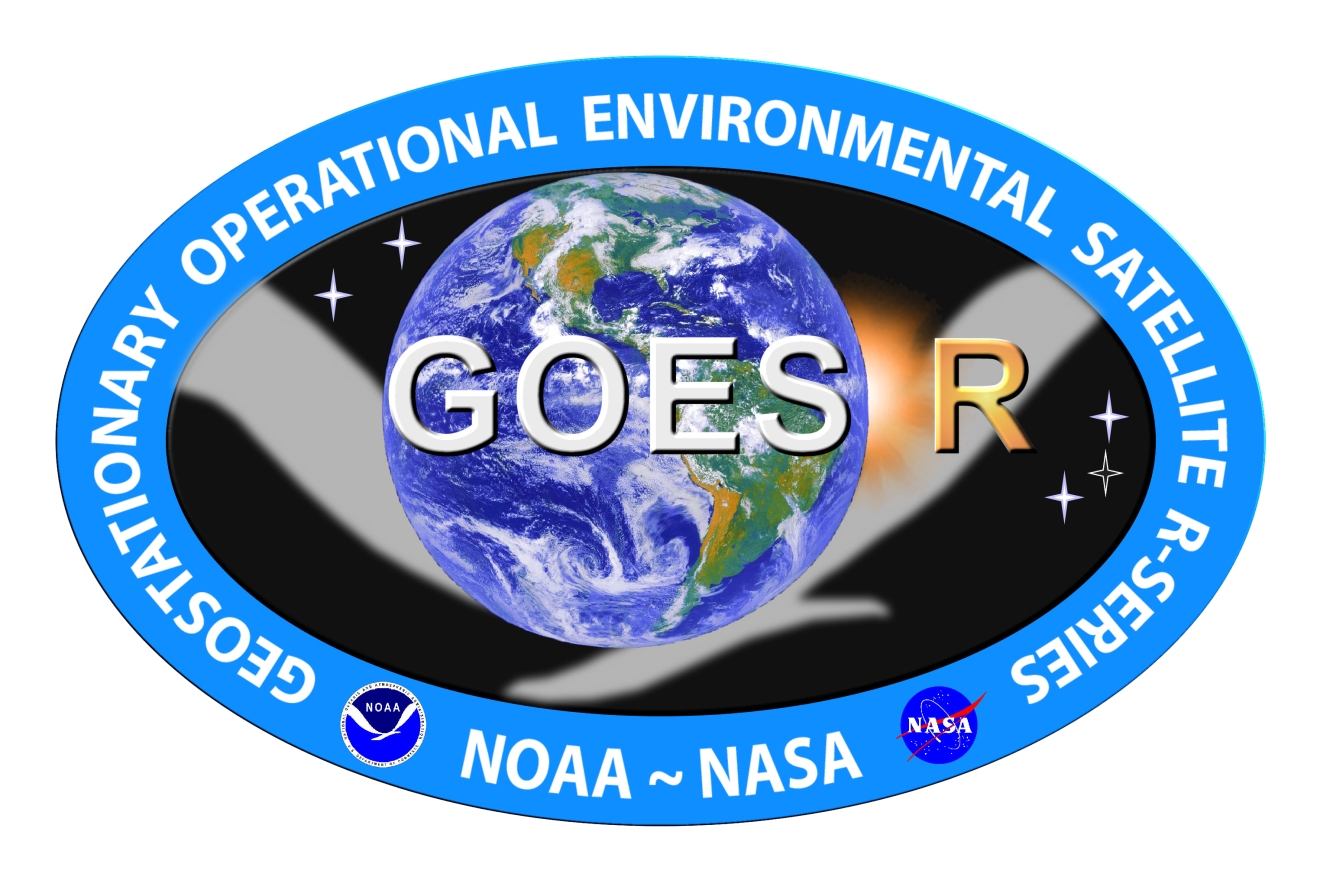 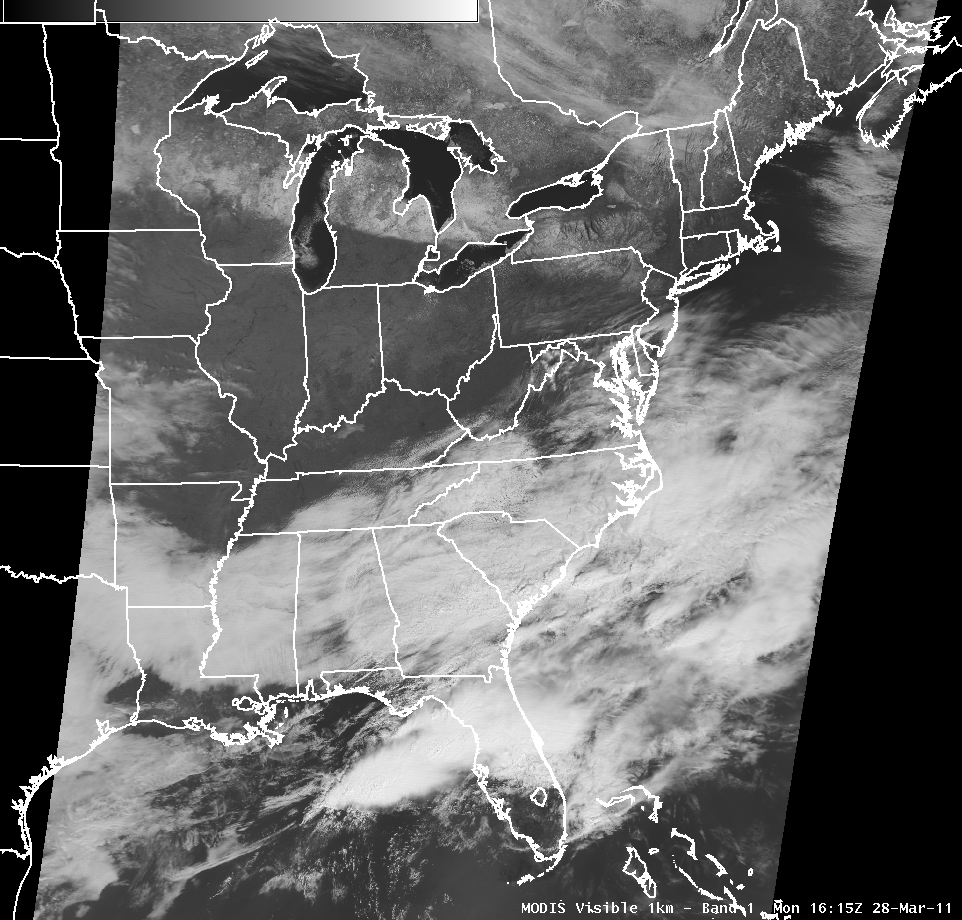 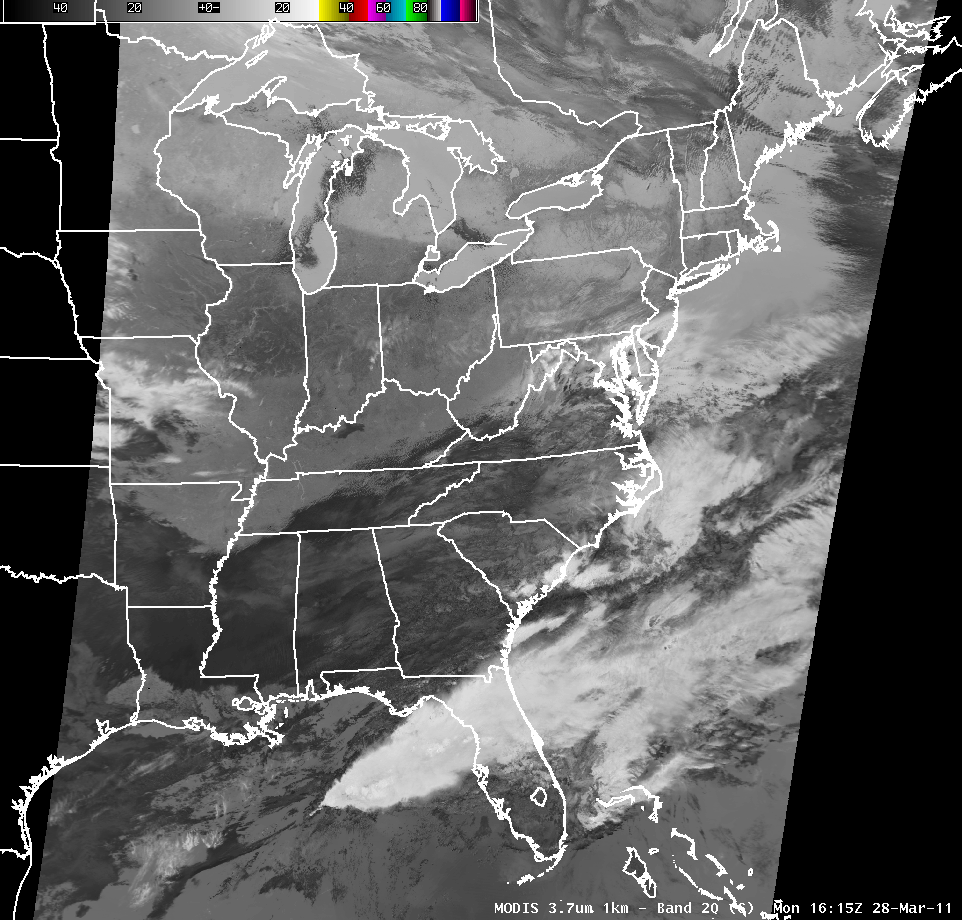 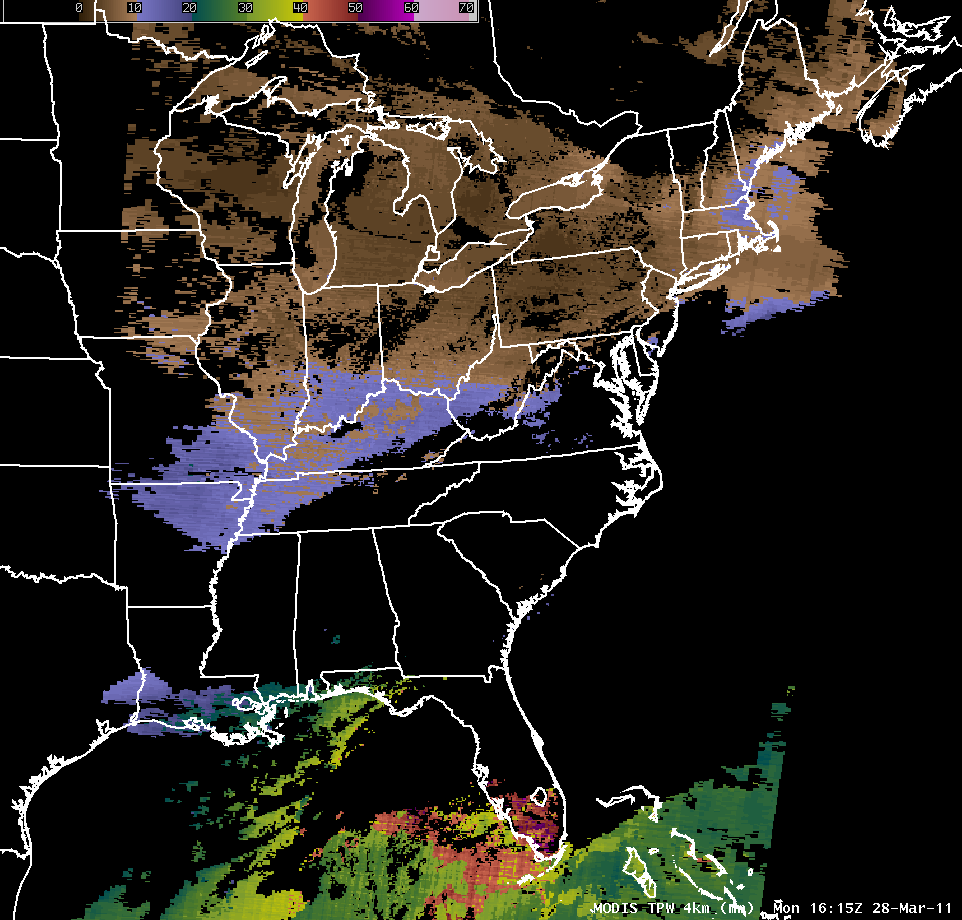 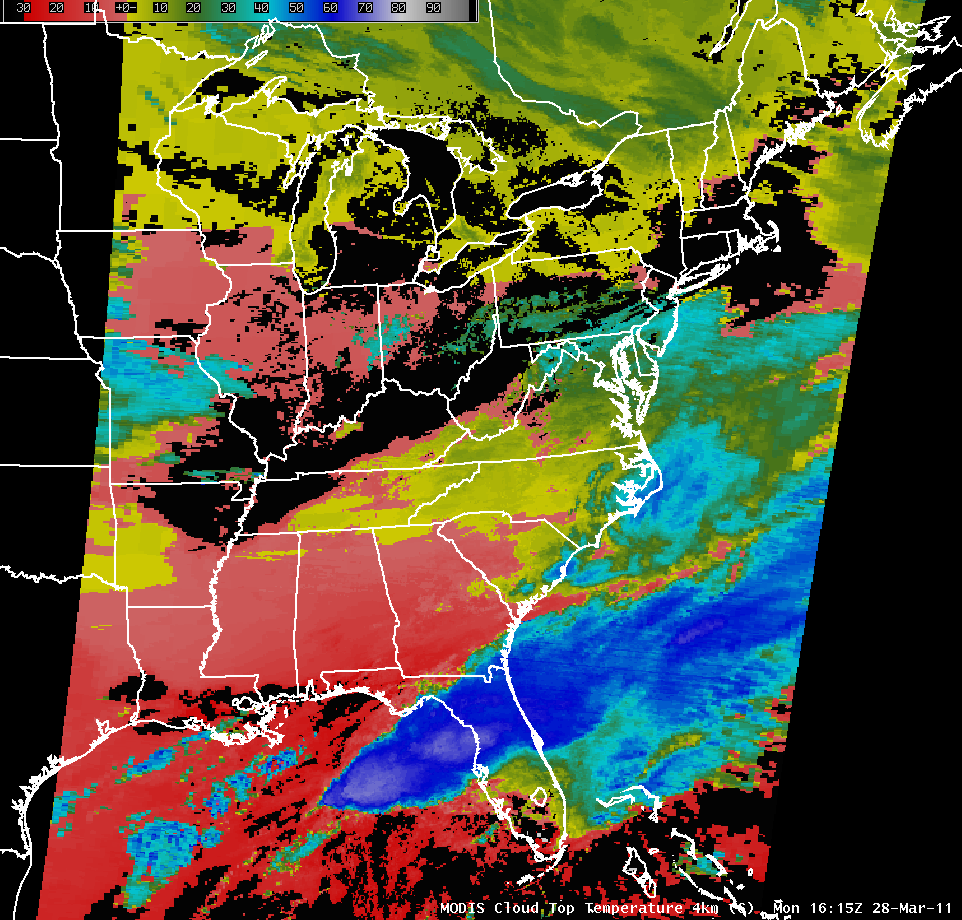 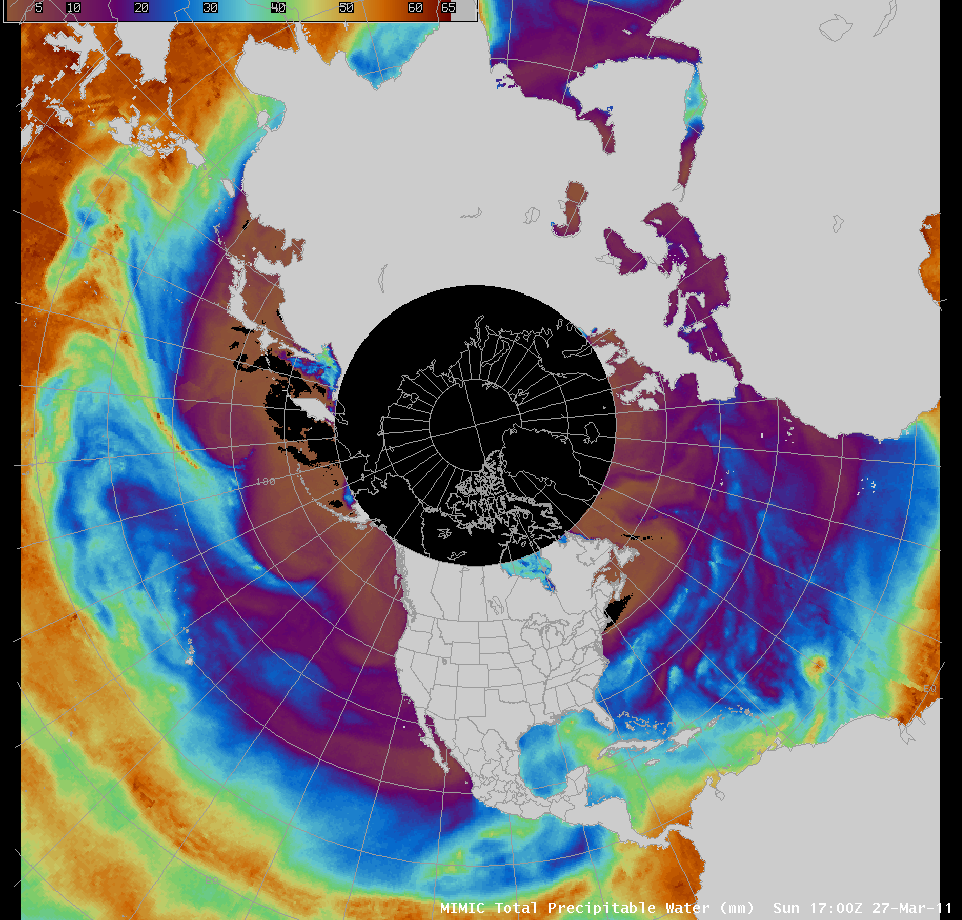 MODIS Total Precipitable Water
MODIS Visible (0.65 micron)
MODIS Shortwave IR (3.7 micron)
MODIS Cloud Top Temperature
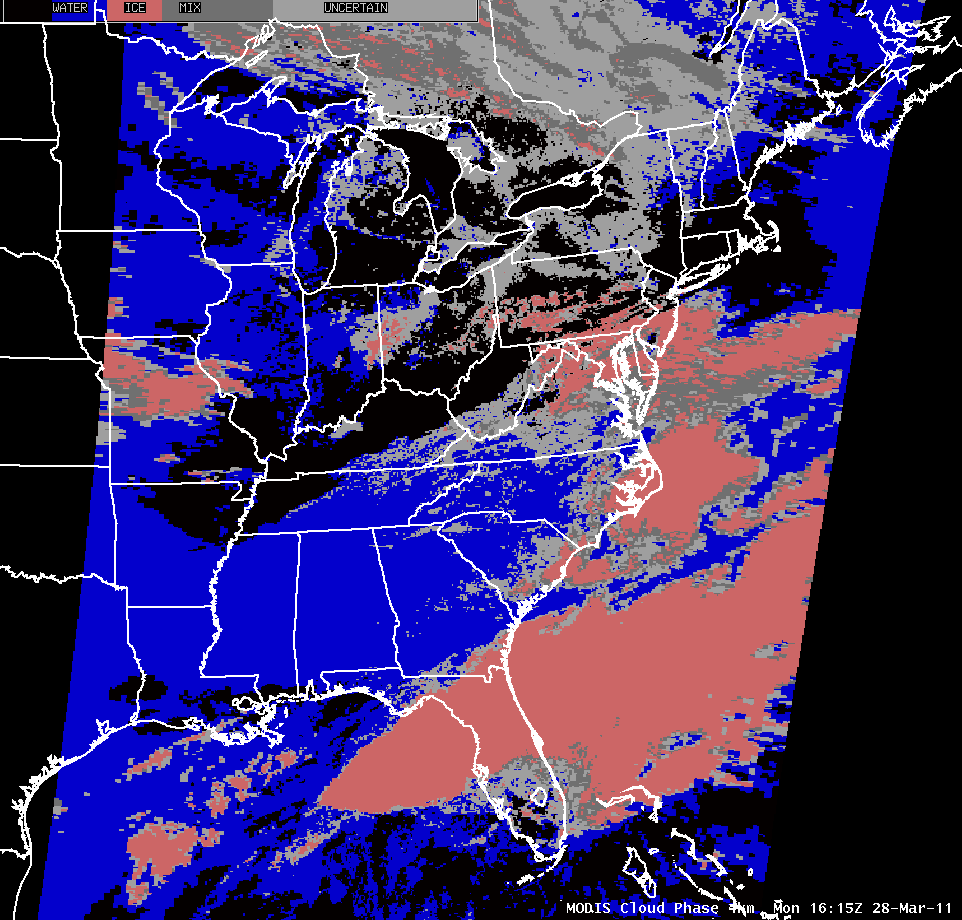 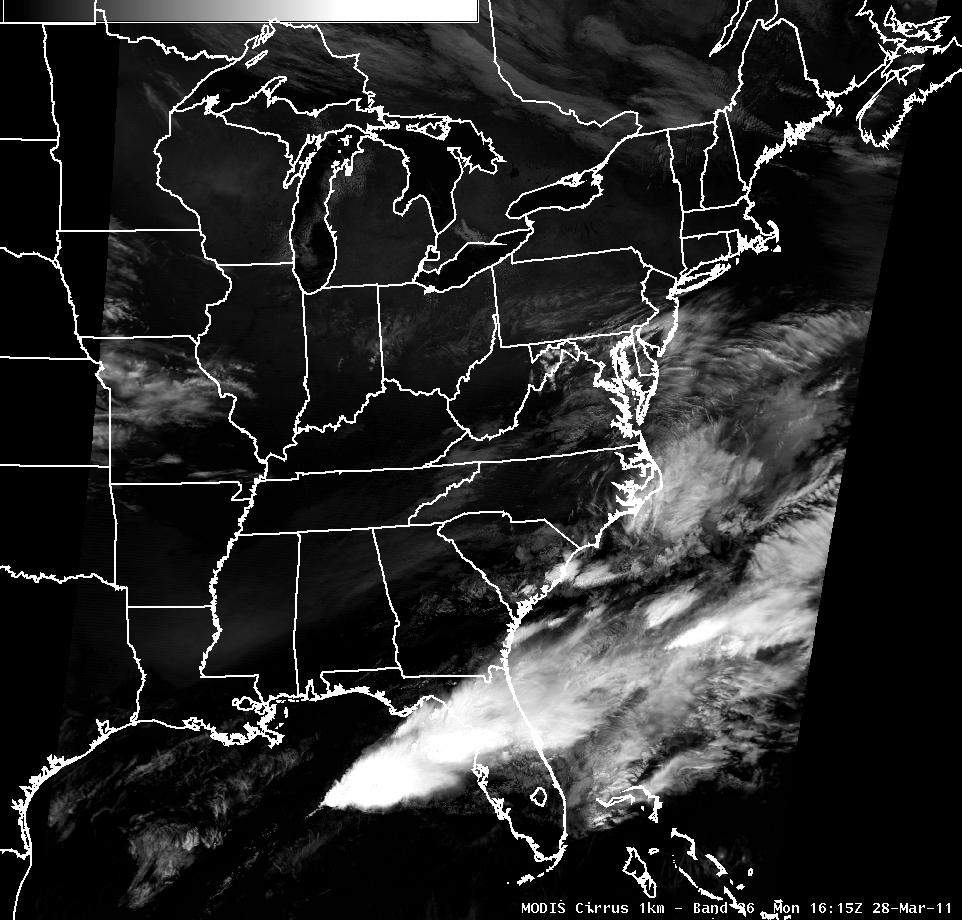 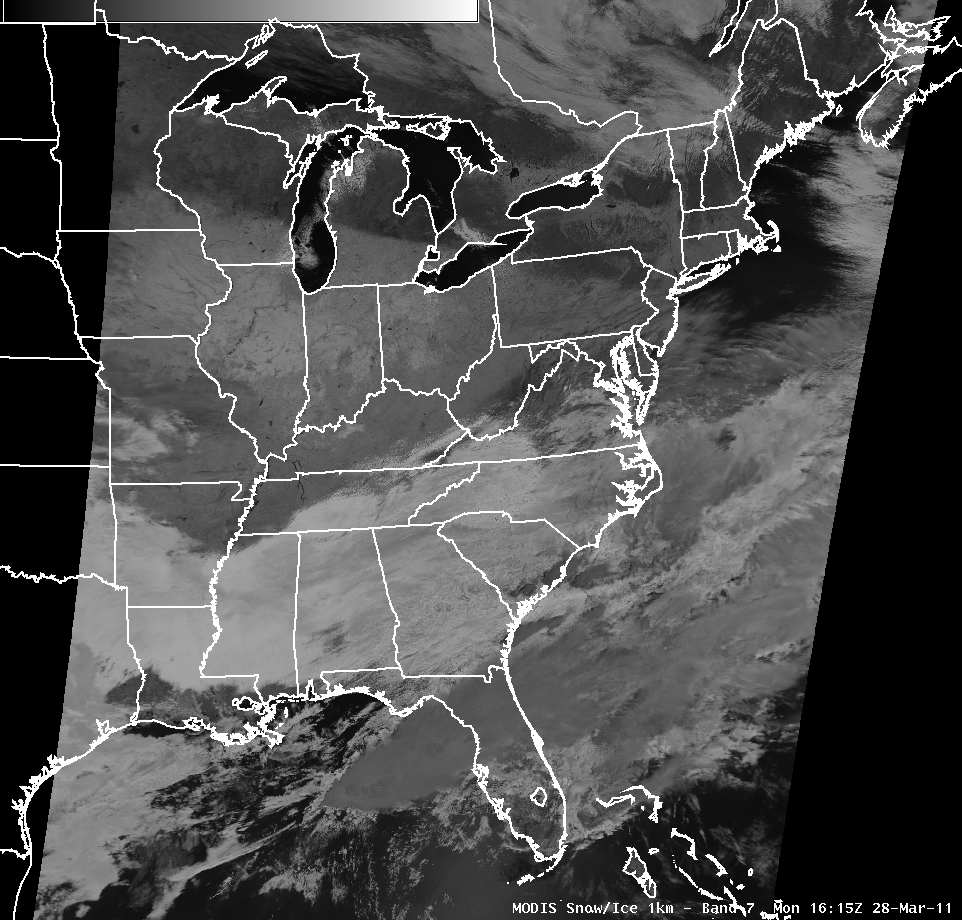 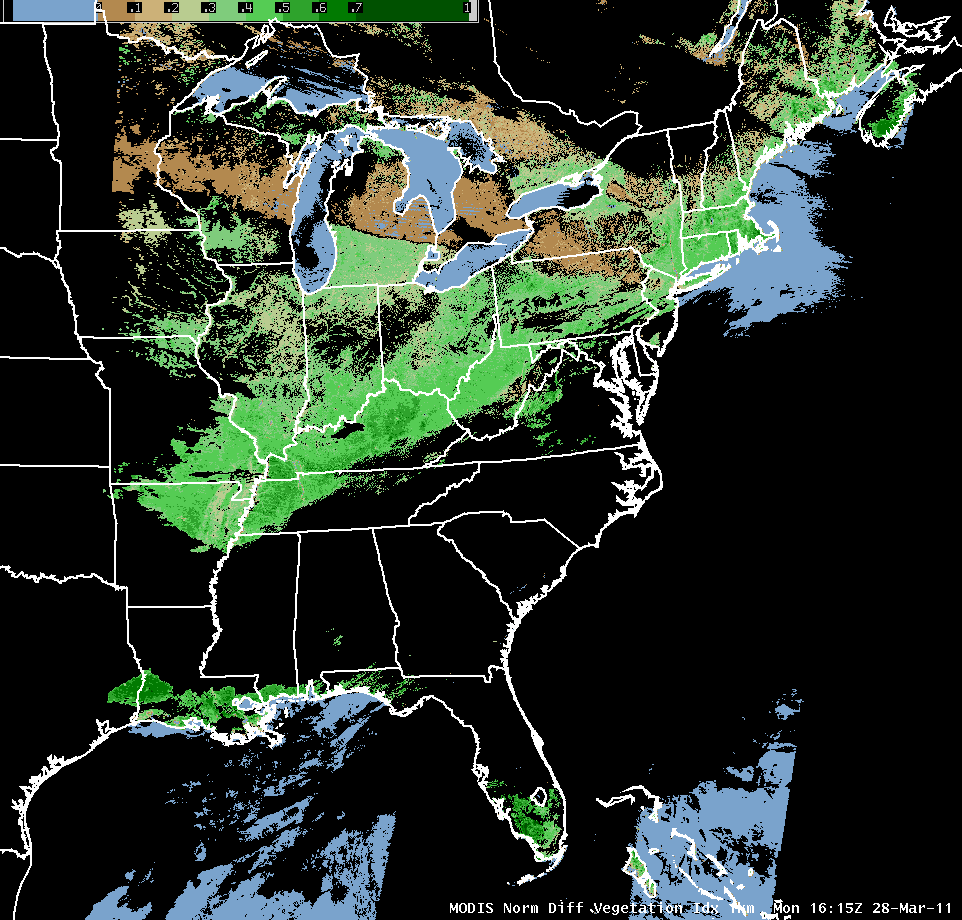 MIMIC Total Precipitable Water
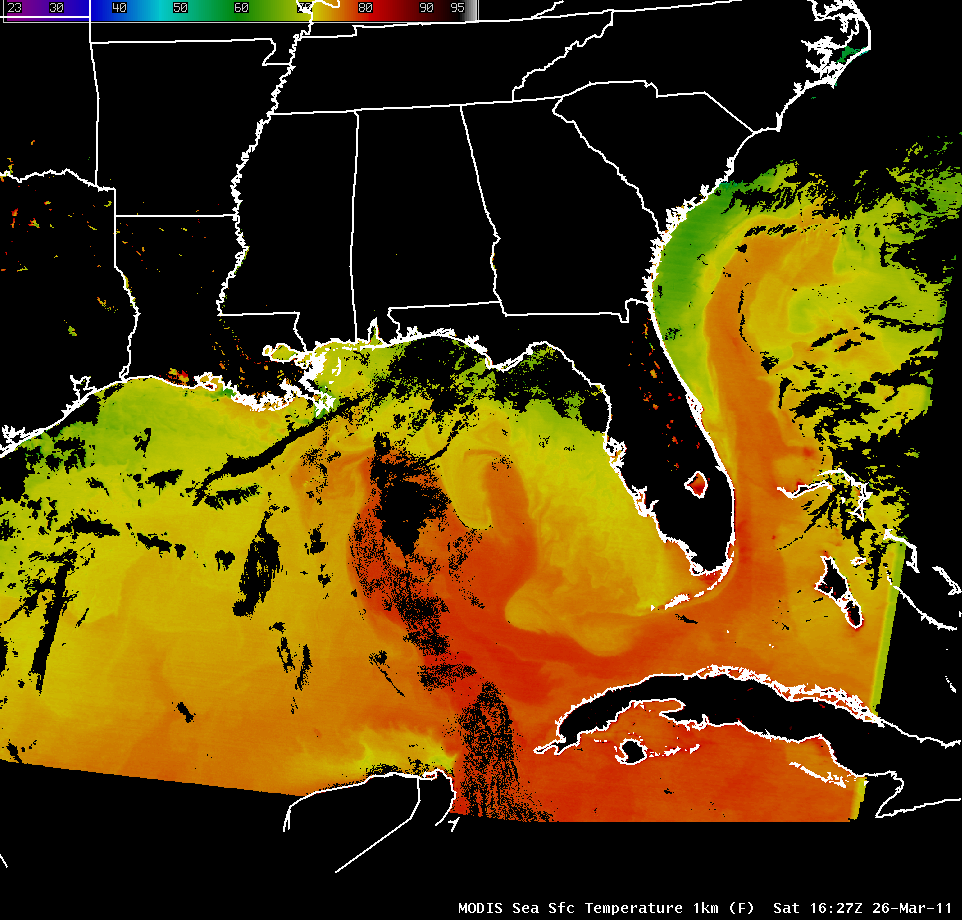 MODIS Cloud Phase
MODIS Snow/Ice (2.13 micron)
MODIS Cirrus (1.38 micron)
MODIS Norm Difference Vegetation Index
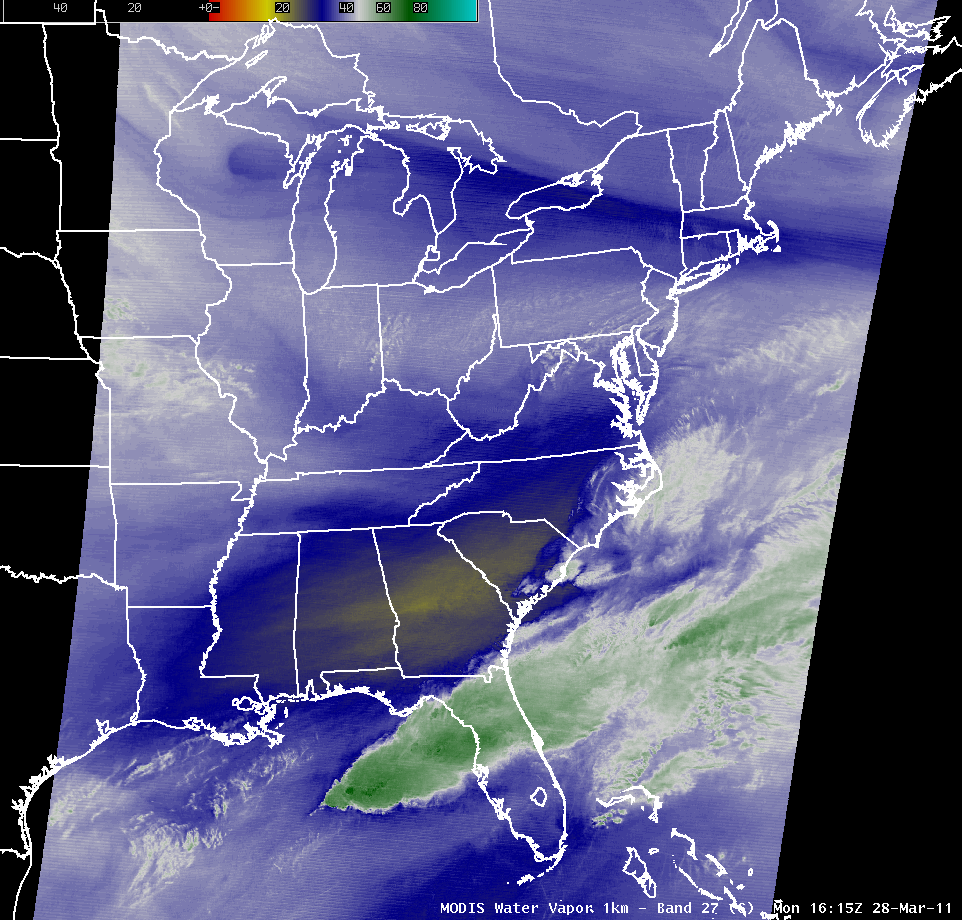 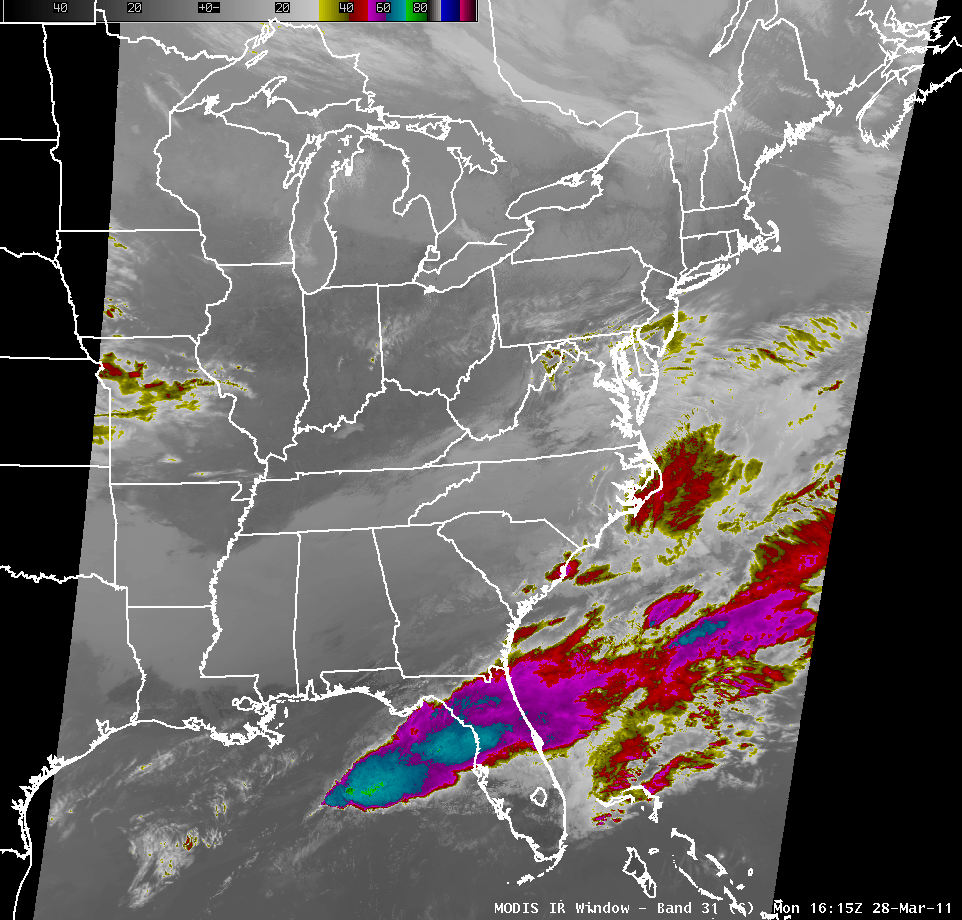 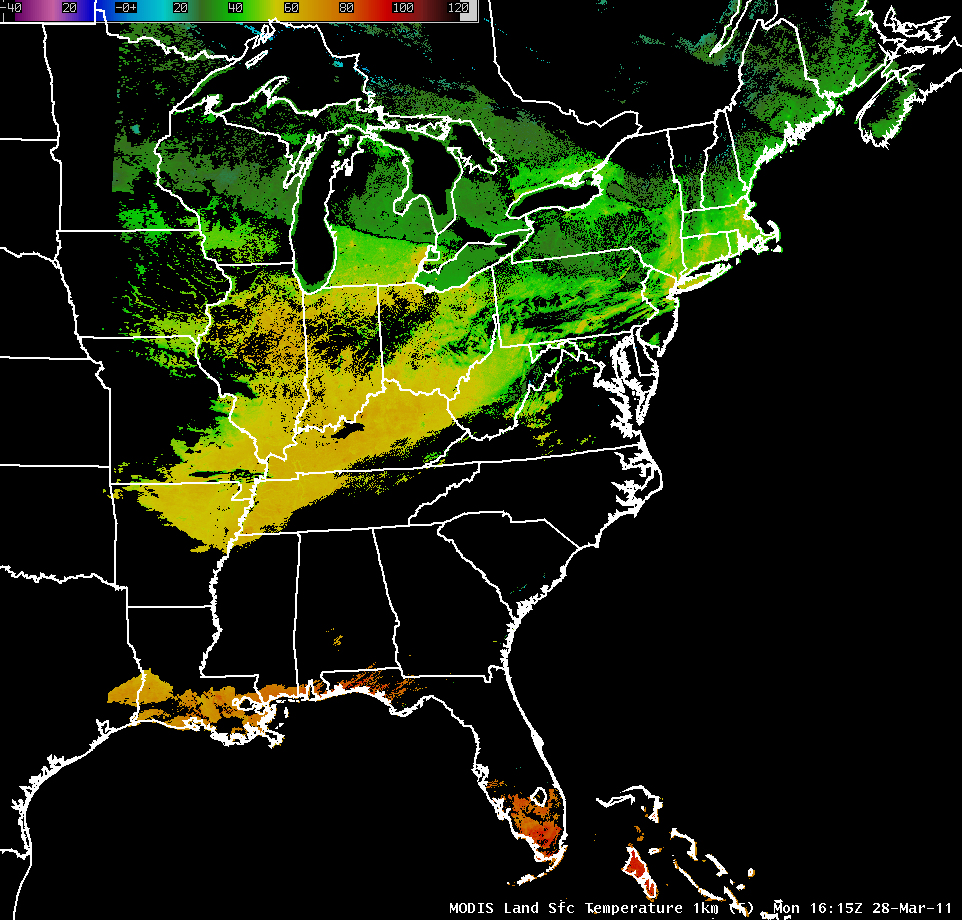 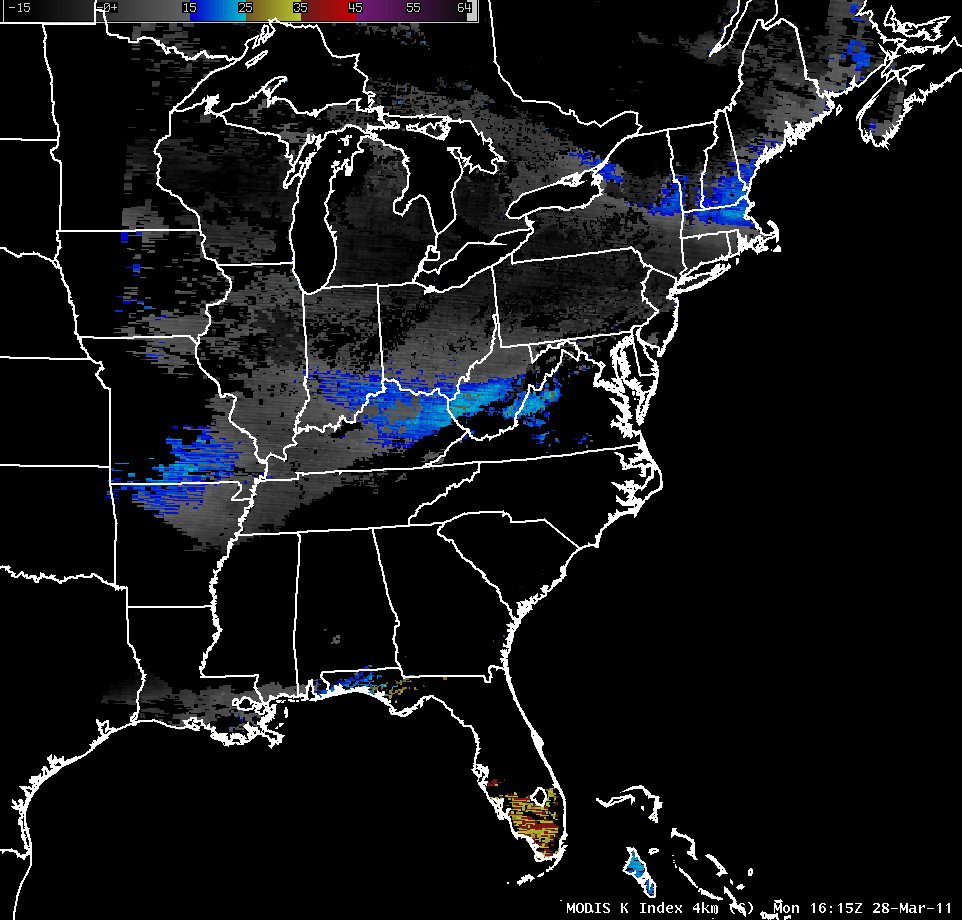 MODIS Sea Surface Temperature
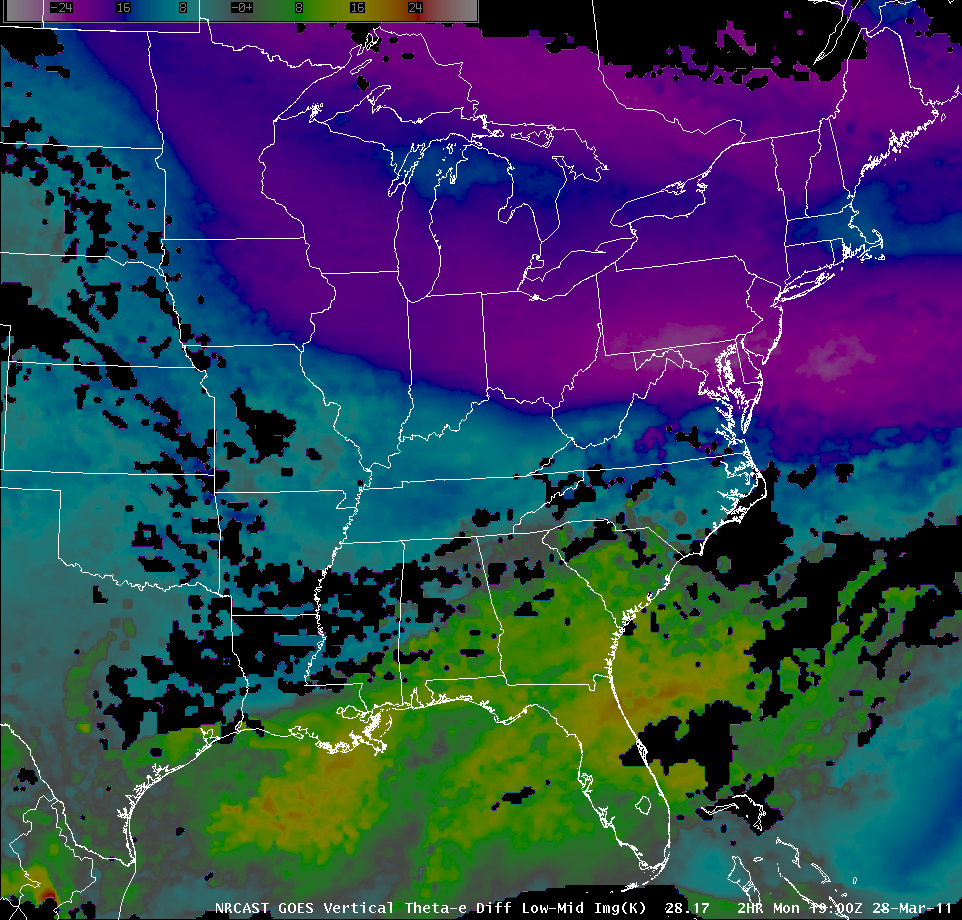 MODIS IR Window (11 micron)
MODIS Land Surface Temperature
MODIS Water Vapor (6.5 micron)
MODIS K Index
GOES Vertical Theta-e Difference Nearcast
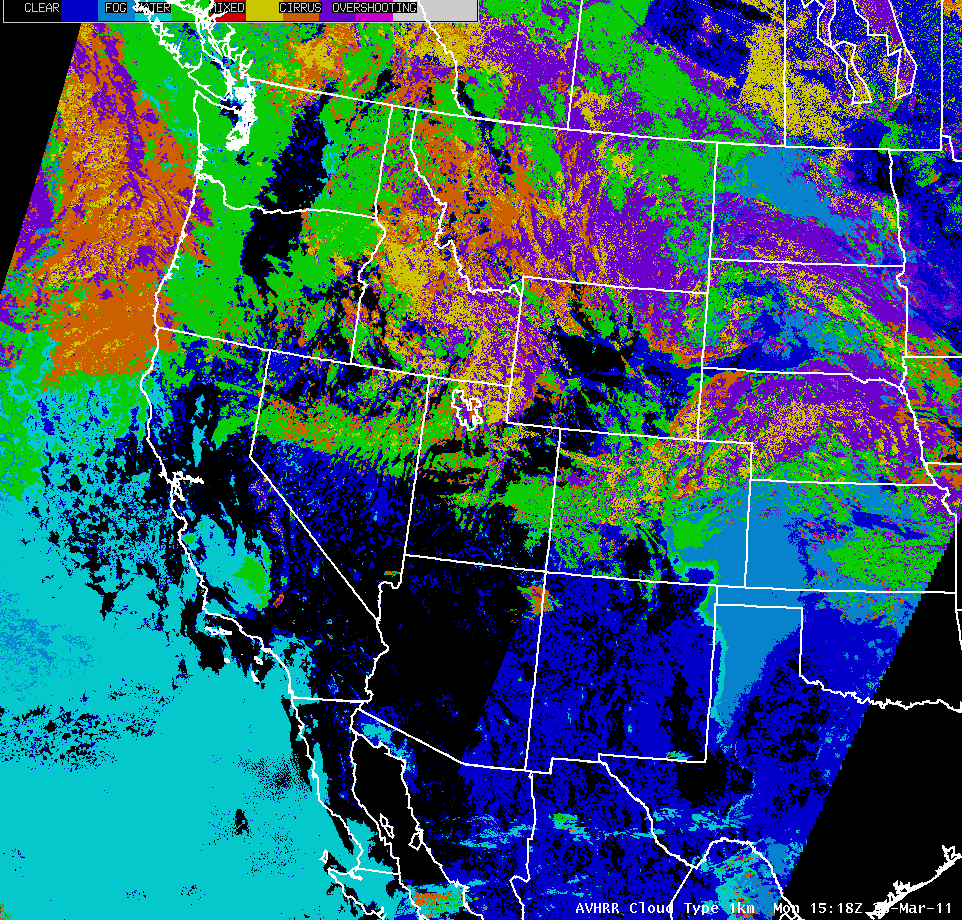 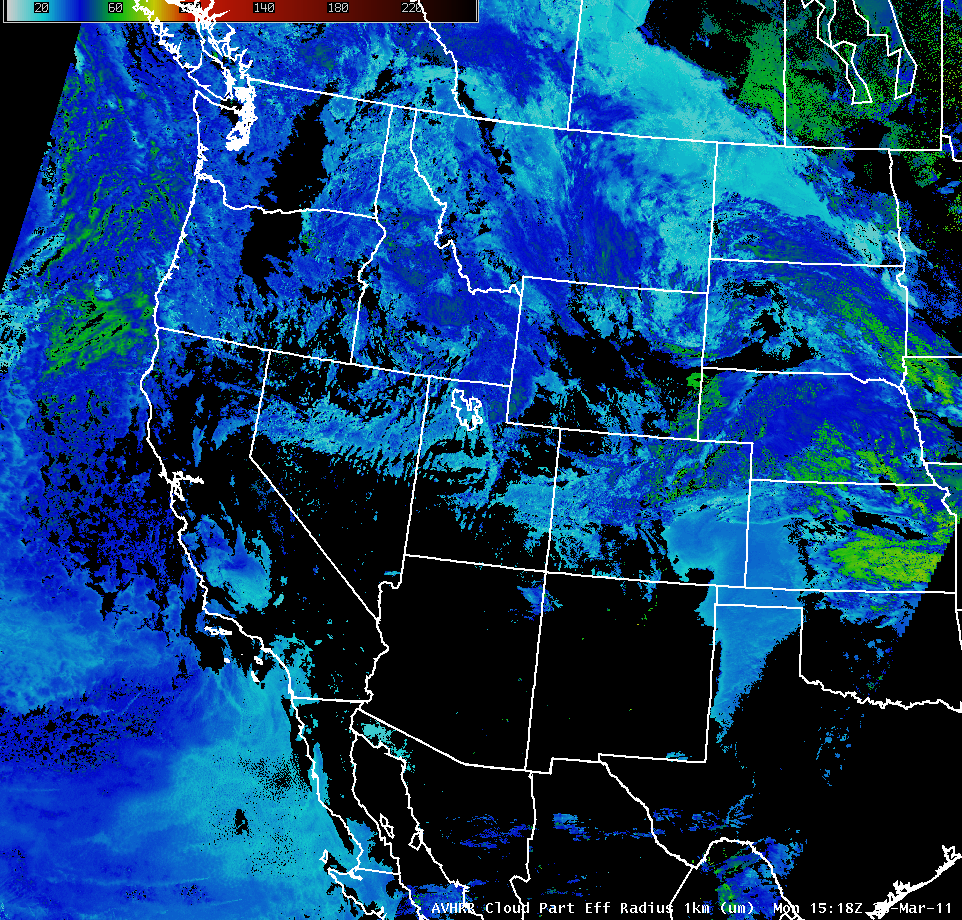 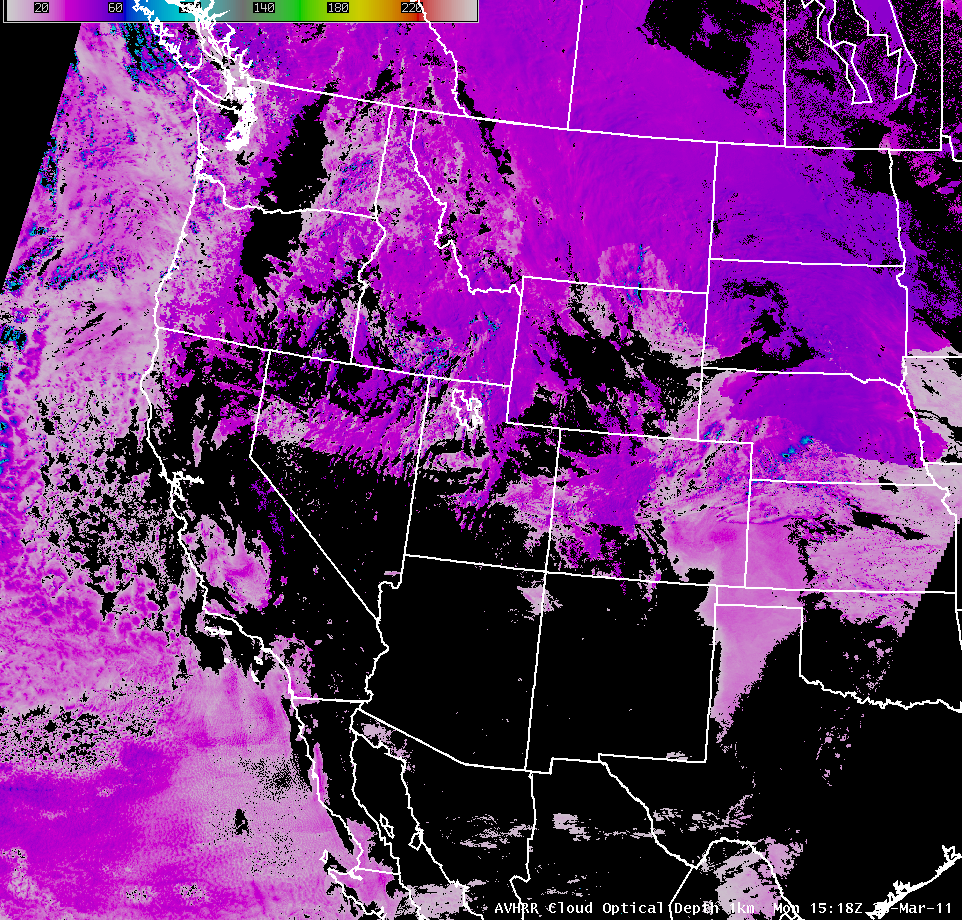 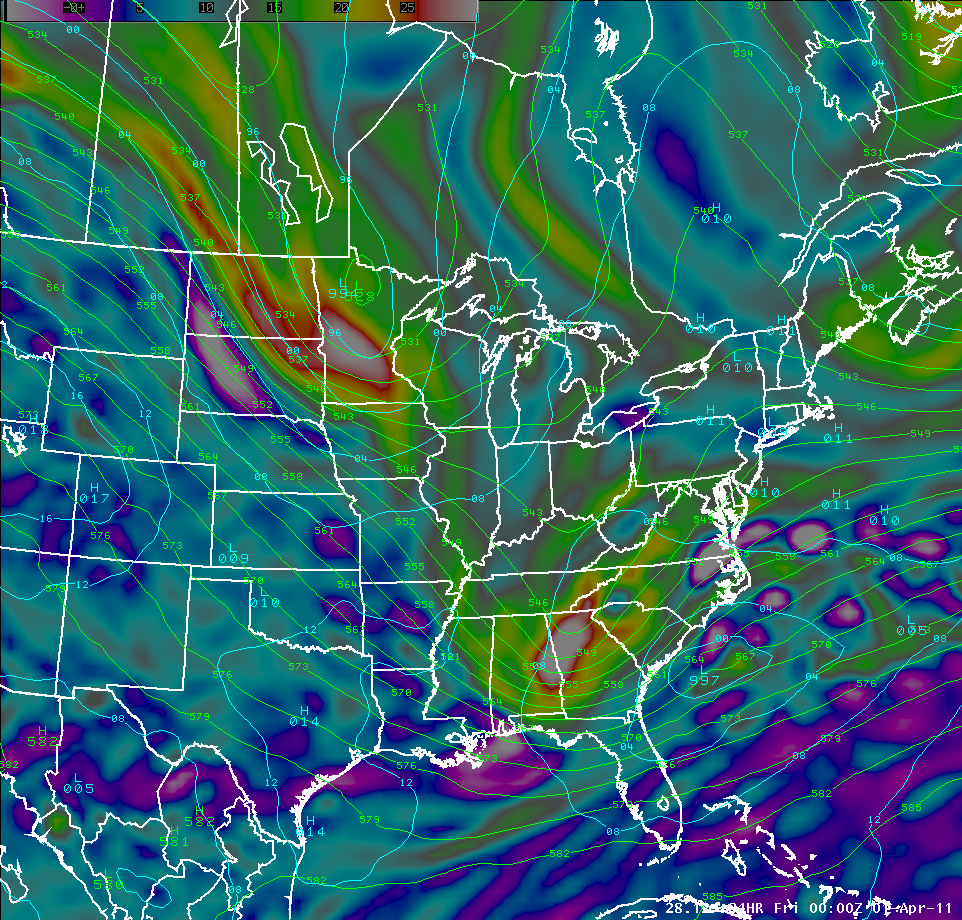 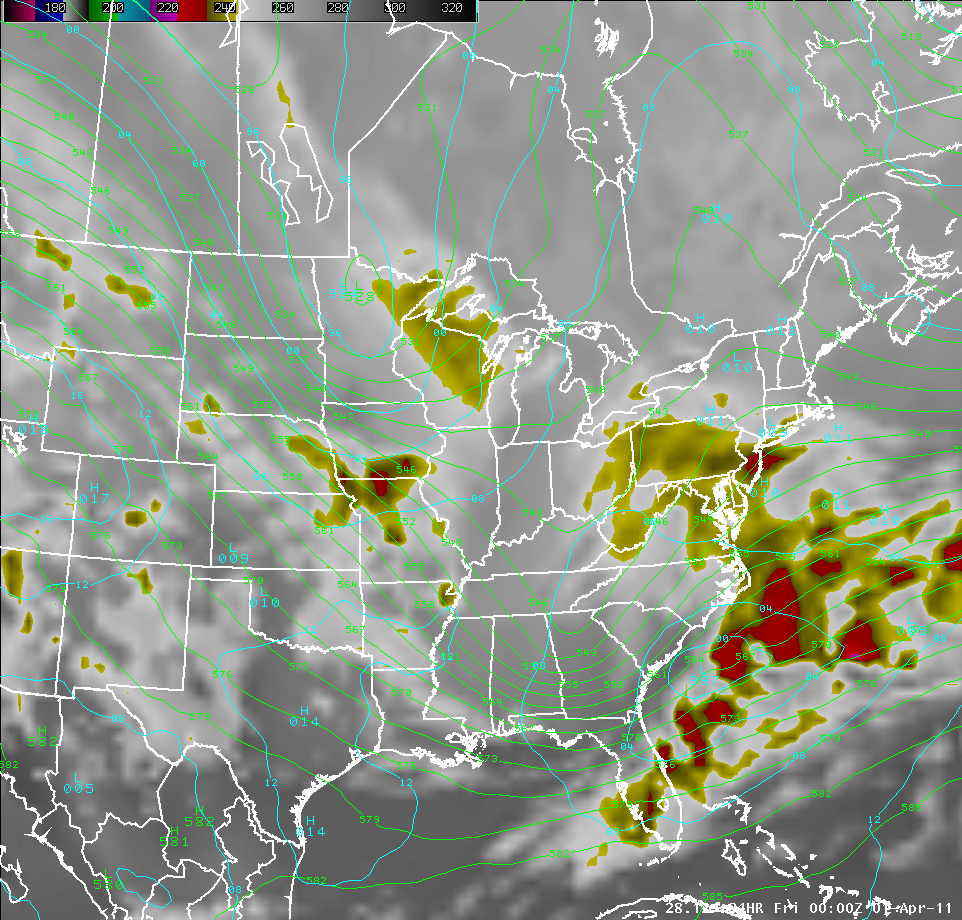 AVHRR Cloud Optical Depth
AVHRR Cloud Effective Radius
AVHRR Cloud Type
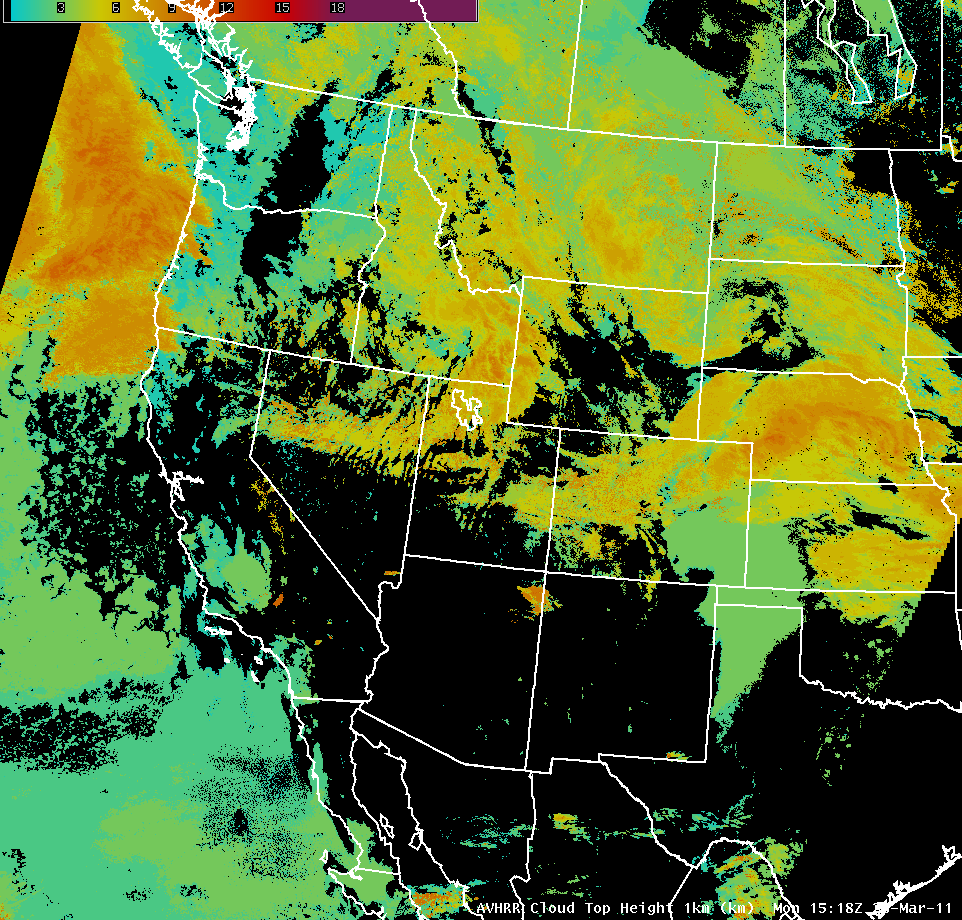 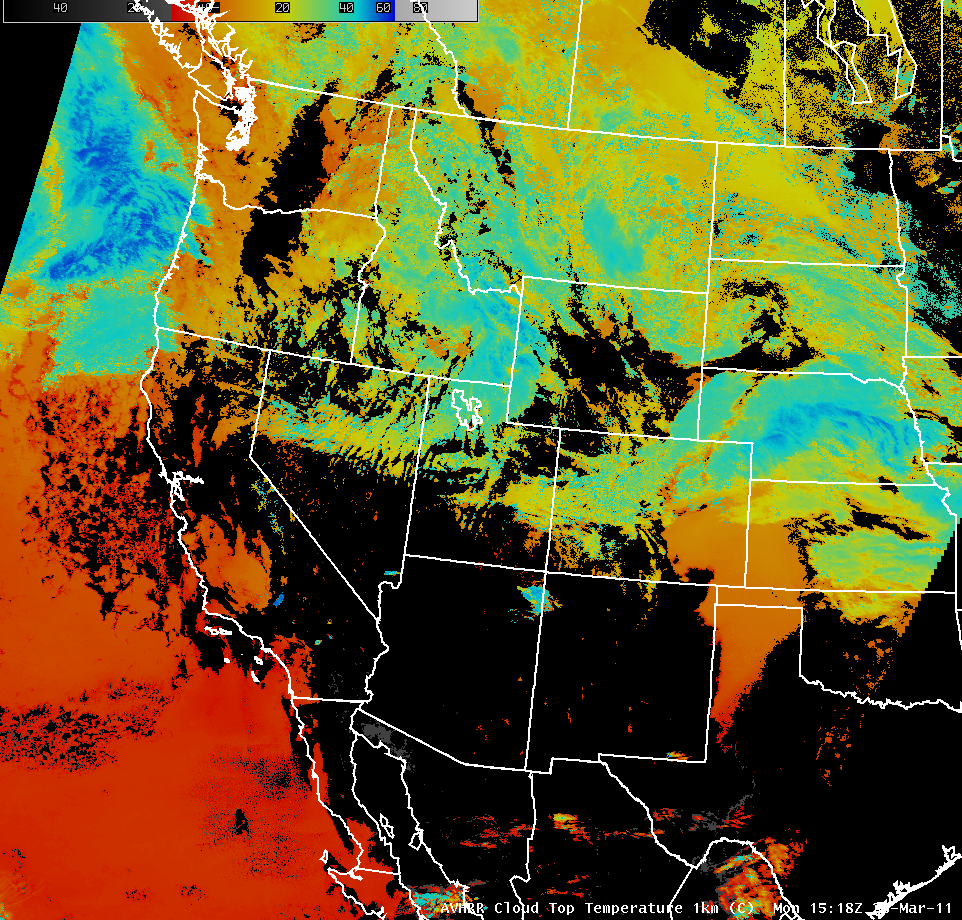 CRAS 500 hPa Vorticity and Heights, MSLP
CRAS Synthetic IR Window Imagery
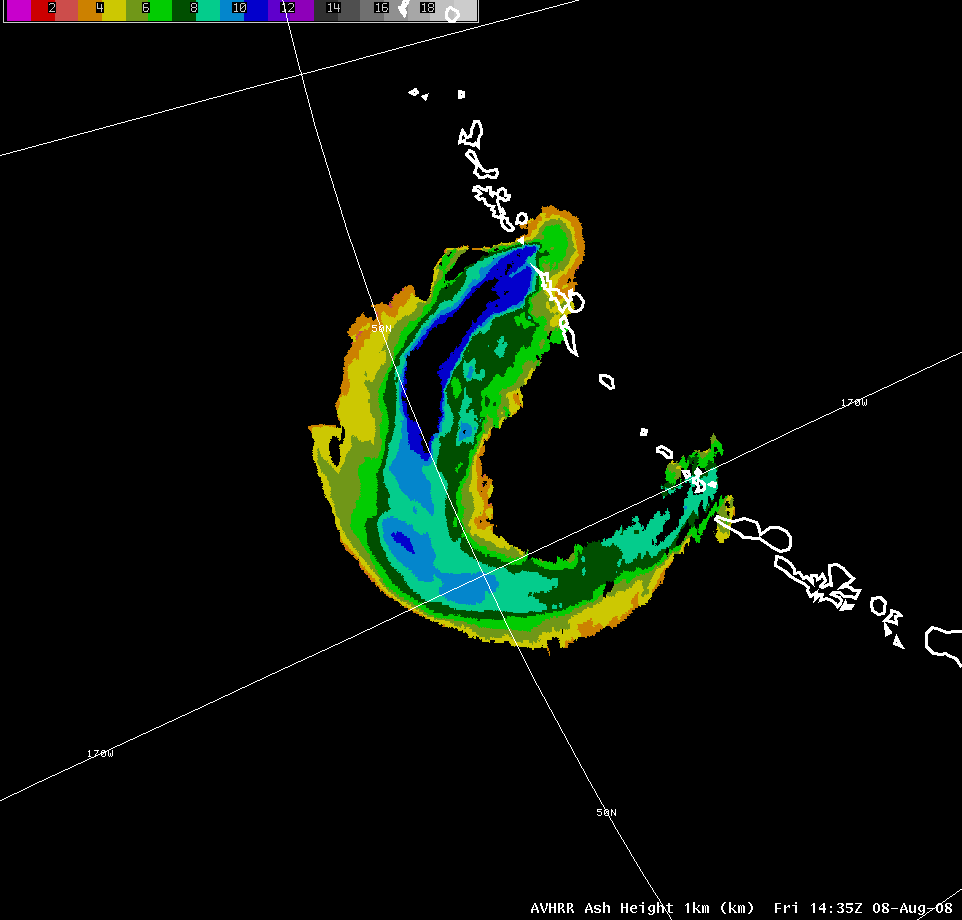 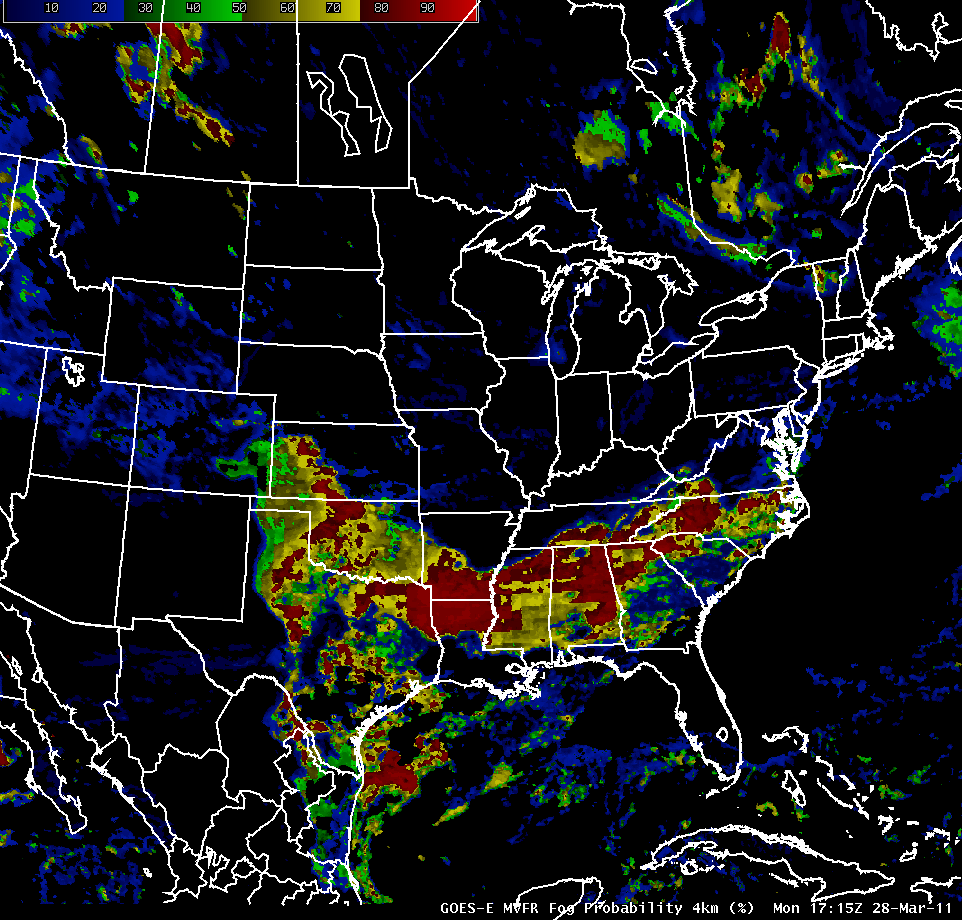 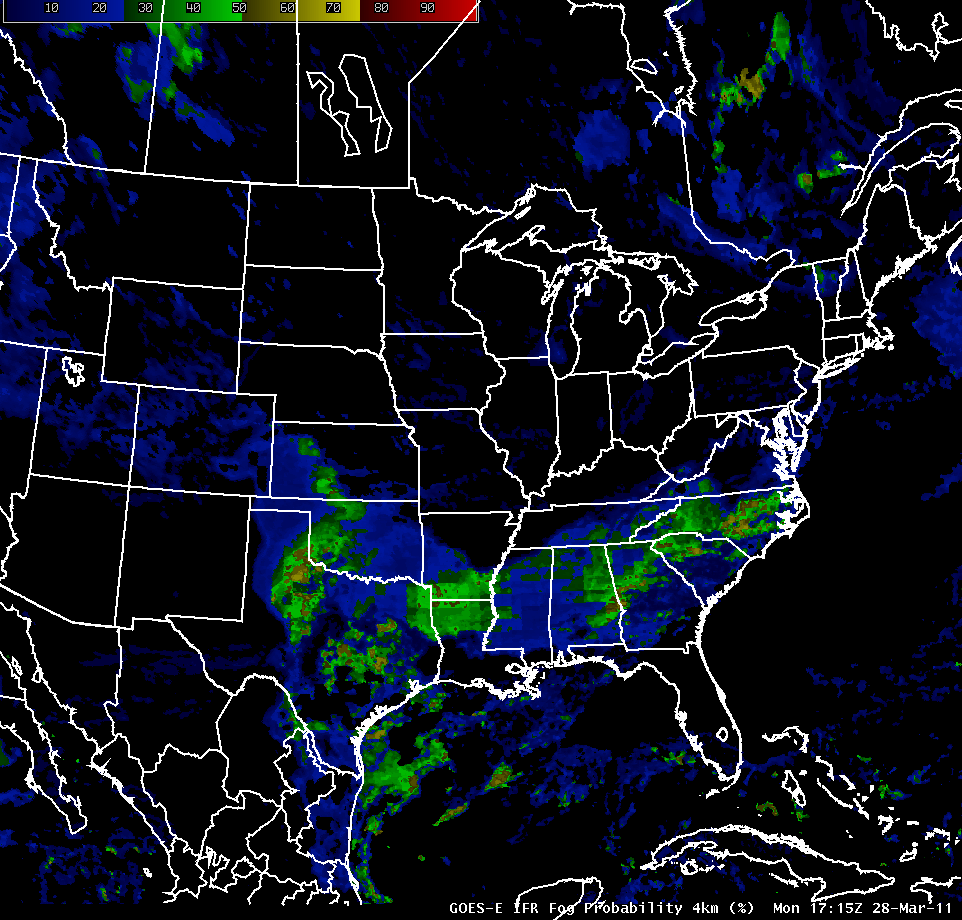 AVHRR Cloud Top Temperature
AVHRR Cloud Top Height
AVHRR Ash Height
CIMSS demonstrates GOES-R capabilities and algorithms to over 50 National Weather Service field offices, integrating experimental satellite products into AWIPS, GFE, IC4D, AWIPS II, and N-AWIPS.
GOES-East GEOCAT MVFR Fog Probability
GOES-East GEOCAT IFR Fog Probability
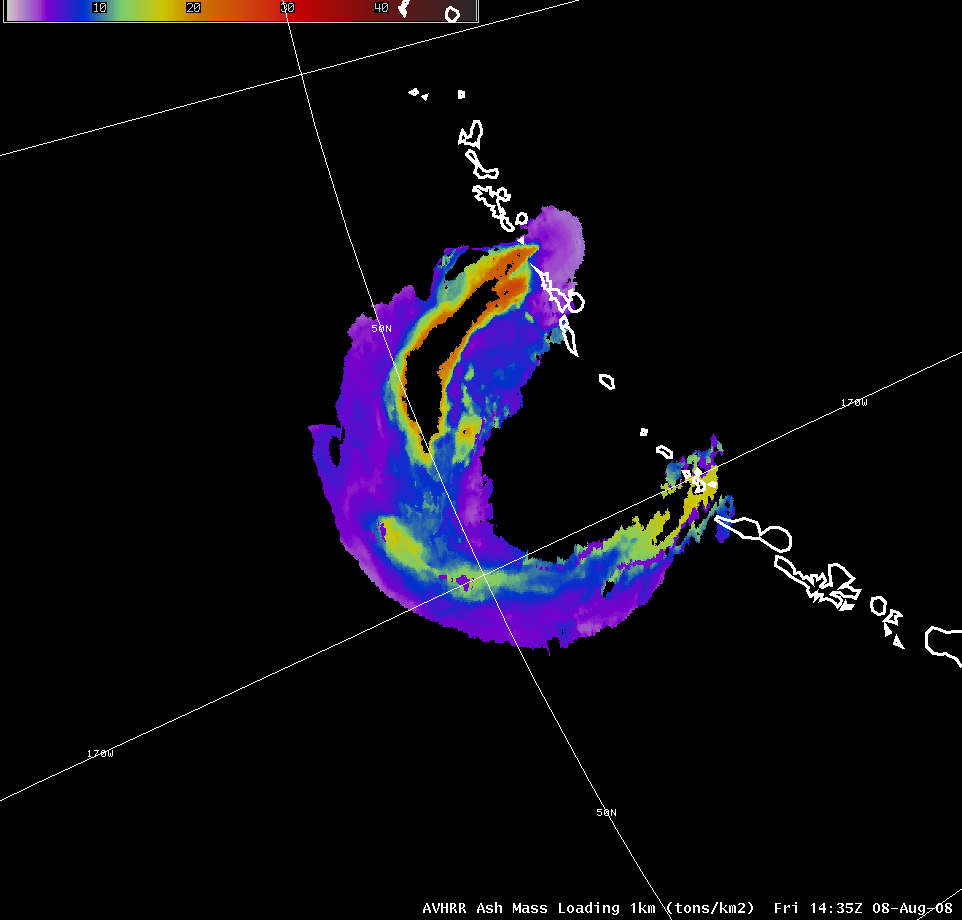 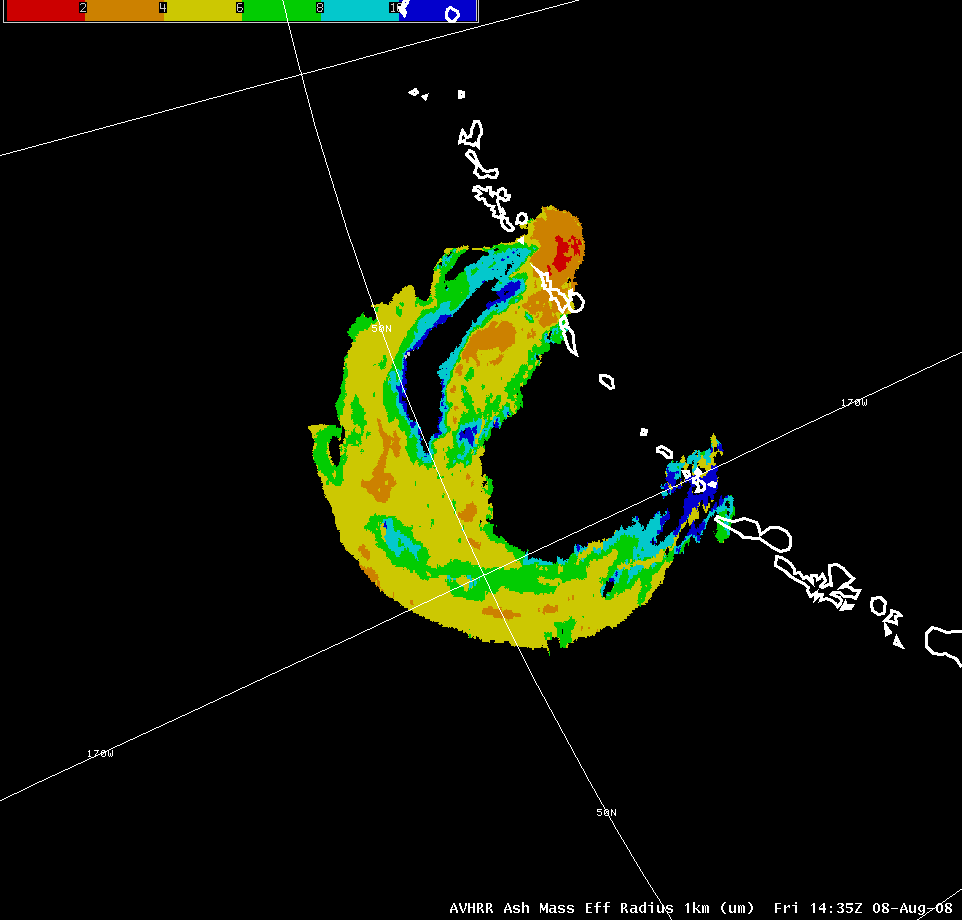 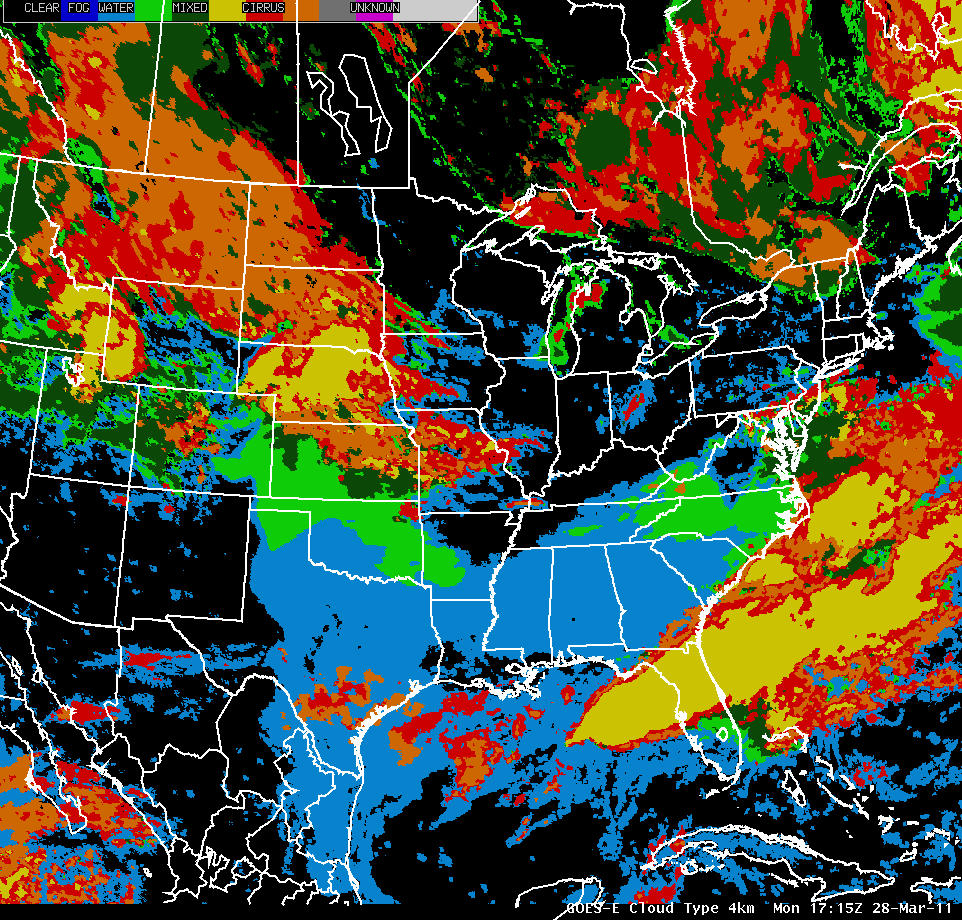 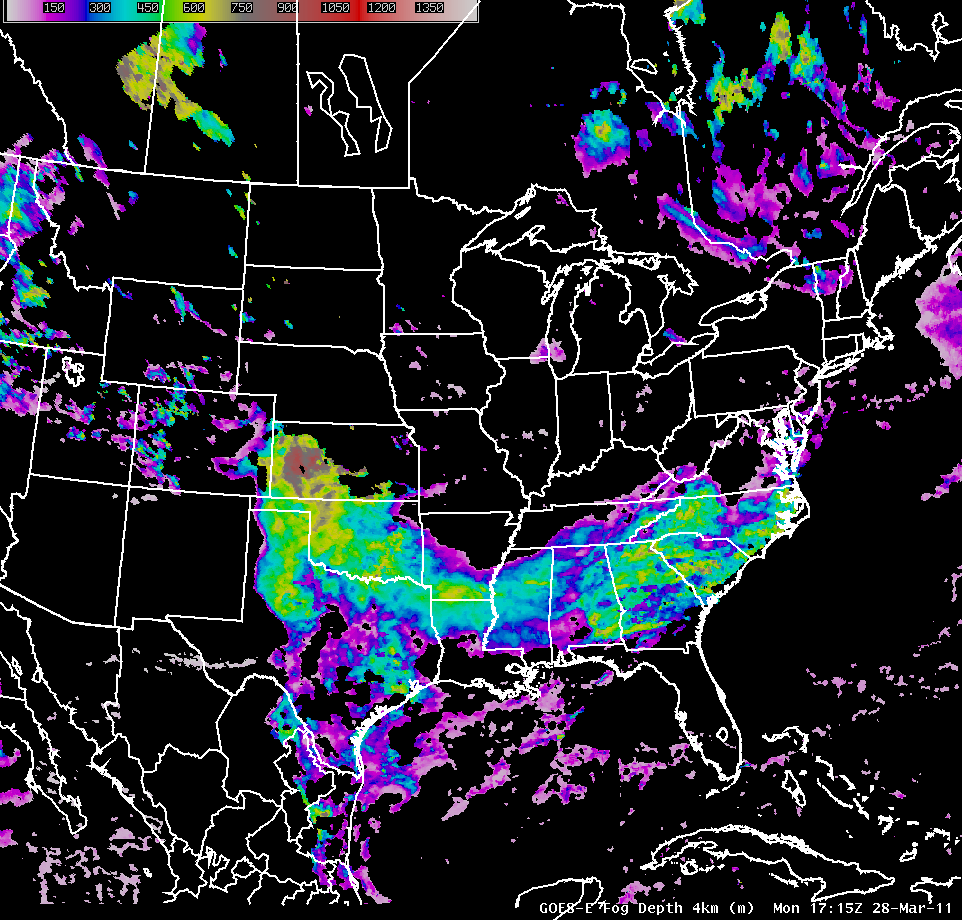 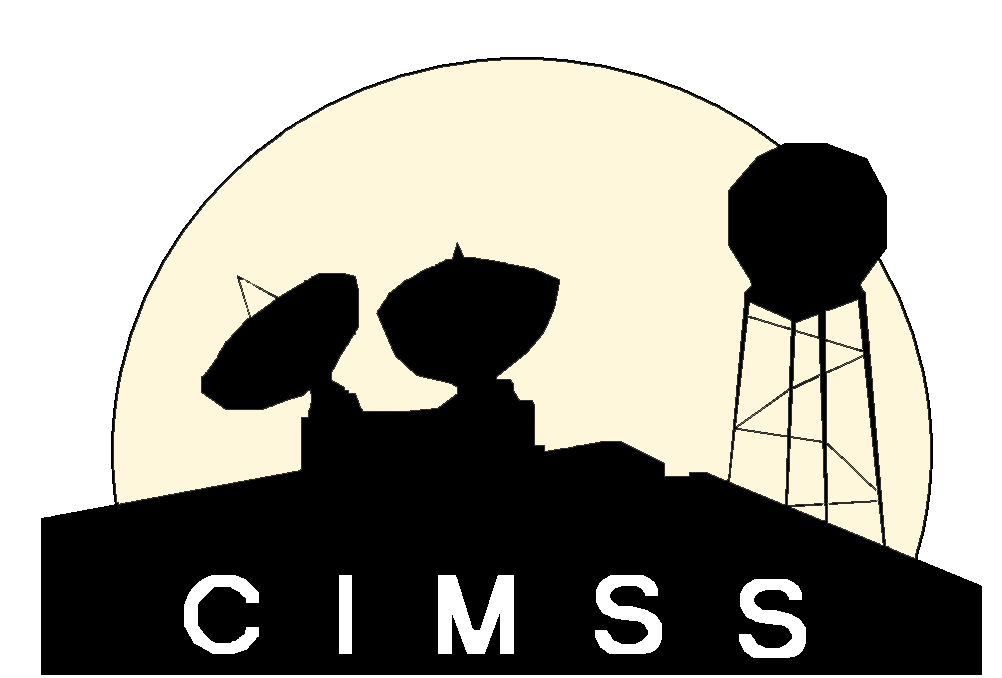 AVHRR Ash Mass Effective Radius
AVHRR Ash Mass Loading
The CIMSS/ASPB Proving Ground Team:  Jordan Gerth, Wayne Feltz, Scott Bachmeier, Scott Lindstrom, Gary S. Wade, Michael Pavolonis, Andrew Heidinger, Robert Aune, Justin Sieglaff, Lee Cronce, Kaba Bah, Kathy Strabala, Russell Dengel, William Straka
GOES-East GEOCAT Fog Depth
GOES-East GEOCAT Cloud Type
[Speaker Notes: Author:  Jordan Gerth, CIMSS; Date:  March 28, 2011]